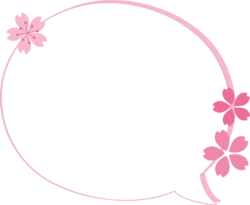 １０年後の
会社を見据えて
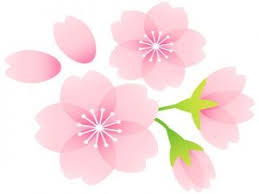 個人と組織の未来を創る
『若手～シニア従業員  活私貢献セミナー』
～個人と組織の調和・共生・共成、組織活性化につながるキャリア形成支援を考える～
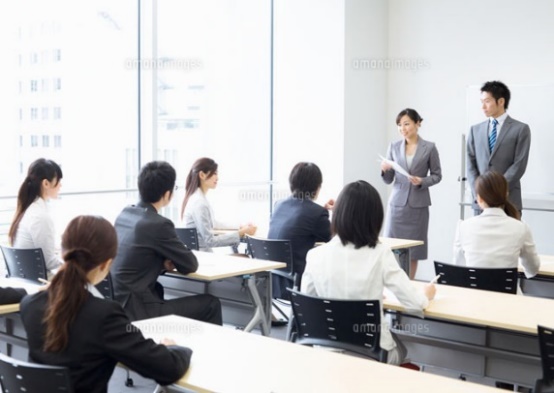 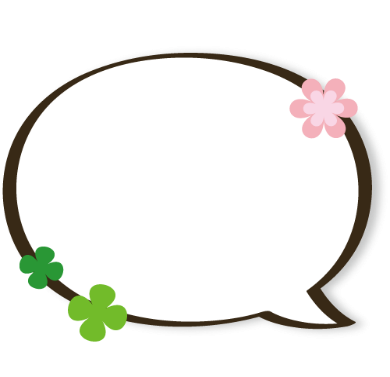 少人数での
グループワーク
あります！
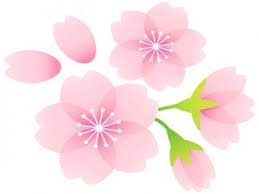 内　　容
講　　師
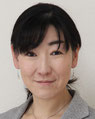 １．私達を取り巻く現状
２．人が集まり、1人1人がイキイキと輝く
　　『人財育成＆組織創り、仕組み作り』に向けて…
３．事例検討・ケースワーク・その他人財育成支援策
　　について(キャリアコンサルタントの介入・支援)
キャリア支援事務所
　　Wcareer Office 代表
　キャリアコンサルタント 
　　　　　　若槻 彩子 氏
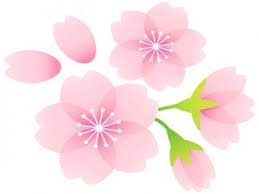 開催形式
開催日時
2022年2月15日(火)
オンライン（Zoom）
14:00～16:30
Zoom接続情報、当日の資料を2/10（木）に
お申込みのメール宛に送付いたします
※15分前から参加できます※
受 講 料
定　　員
無料
30名（先着順）
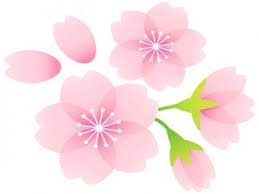 申込方法
申込締切
Webサイトよりお申し込みください
2022年2月8日(火)
https://edisone.jp/nsic-k
※上記サイトでキャンセルも可能です※
申込サイトQRコード
お問い合わせ
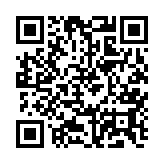 新潟市ソフトウェア産業協議会
　経営ビジョン委員会（担当　山田・松村）
メール：m-yamada@daishi-dcs.co.jp
電話番号：025-243-7243
※第四コンピュータサービス内（山田宛）
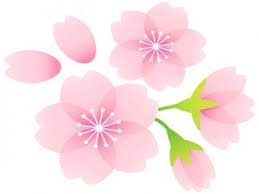 https://edisone.jp/nsic-k